2024年 GW期間の営業について
平素よりイトマングランドフィットネスをご利用頂き、
誠にありがとうございます。GW期間中に関しましては、
下記の通りで営業させて頂きます。
※５/３（金）、5/４(土)、５/5(日)は
    祝日営業時間による営業となりますので、
　  お間違えの無いようお気を付け下さい。
 　 (　祝日営業時間 ⇒ ９：００～１8：００　)

 ※4/28(日)は9:00～18:00までの営業となります。
皆様方にはご迷惑をお掛け致しますが、
ご理解ご了承の程何卒宜しくお願い申し上げます。
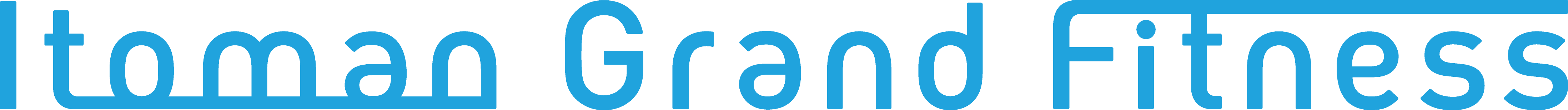